Figure 6. Grand SPMs for leftward eye movements. The loci of common changes are identified after the data ...
Cereb Cortex, Volume 14, Issue 1, January 2004, Pages 56–72, https://doi.org/10.1093/cercor/bhg091
The content of this slide may be subject to copyright: please see the slide notes for details.
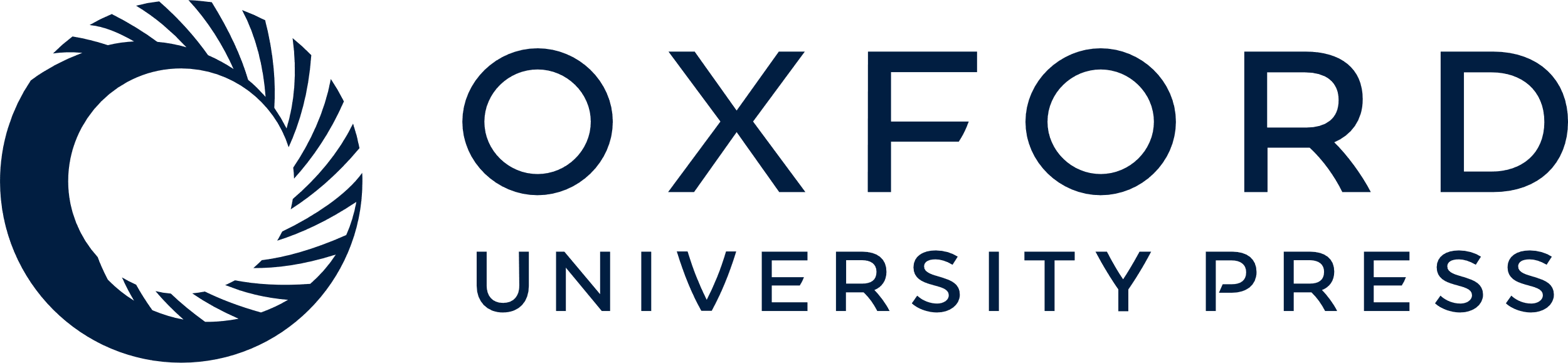 [Speaker Notes: Figure 6. Grand SPMs for leftward eye movements. The loci of common changes are identified after the data from each subject are transformed into the Talairach space (coordinates of areas in Table 1). The common loci for the three subjects are displayed after back-transforming the results and projecting them onto the MRI of one subject (red — increase, blue — decrease; the time interval and the threshold P-value are printed inside each figurine). (A) Examples of the persistent changes from comparison with long (100 ms) windows, left picture REMS contrast with ECW, right picture REMS contrast with OCS and SPS. (B–D) Axial and sagittal MRI slices for three successive SPMs leading to saccade onset (the contrast is REMS to the left versus ECW using 12 ms windows). The SPMs show a sequence of relative increase of right hemisphere activity in REMS beginning in the orbitofrontal cortex and amygdala (B), followed by activity in the PHG (C) and finally PN (D).


Unless provided in the caption above, the following copyright applies to the content of this slide:]